Drill of the Flight
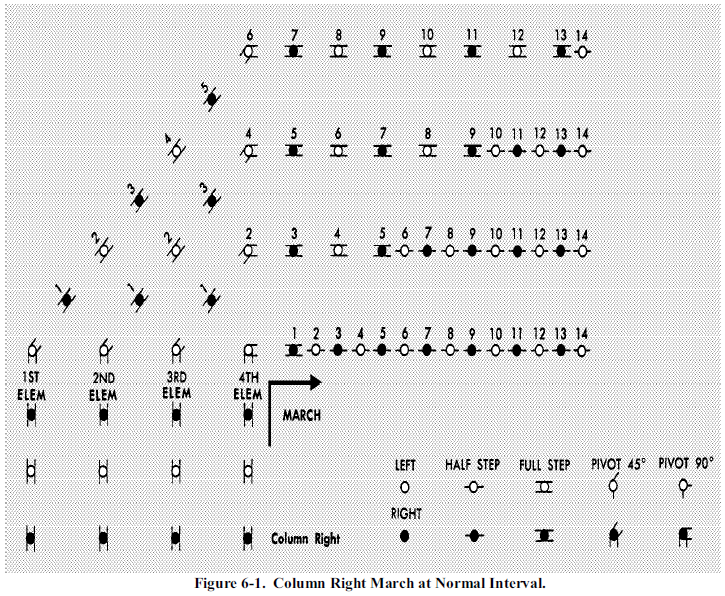 COLUMN RIGHT
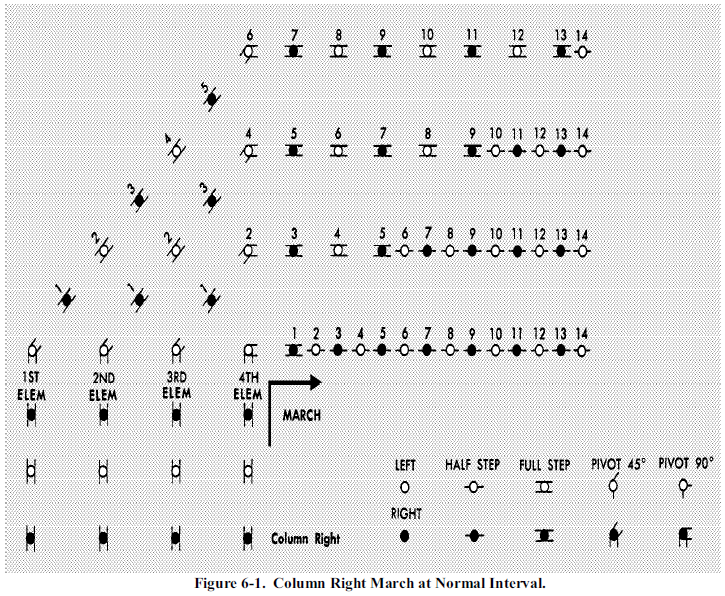 COLUMN RIGHT
PIVOT 90⁰
FULL STEP
LEFT
PIVOT 45⁰
HALF STEP
RIGHT
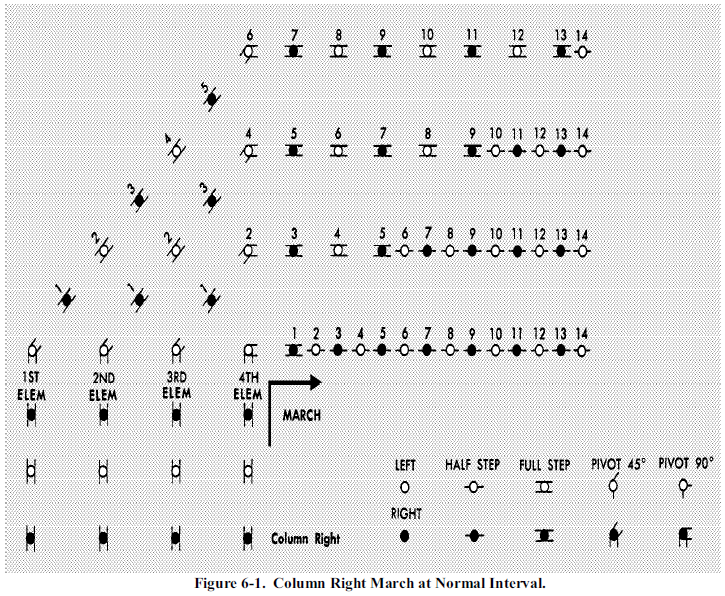 COLUMN RIGHT
PIVOT 90⁰
FULL STEP
LEFT
PIVOT 45⁰
HALF STEP
RIGHT
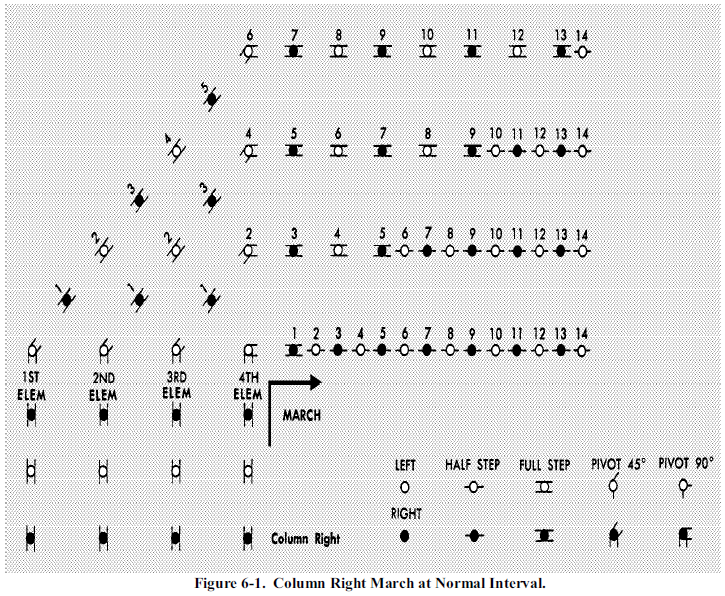 COLUMN RIGHT
PIVOT 90⁰
FULL STEP
LEFT
PIVOT 45⁰
HALF STEP
Column Right
RIGHT
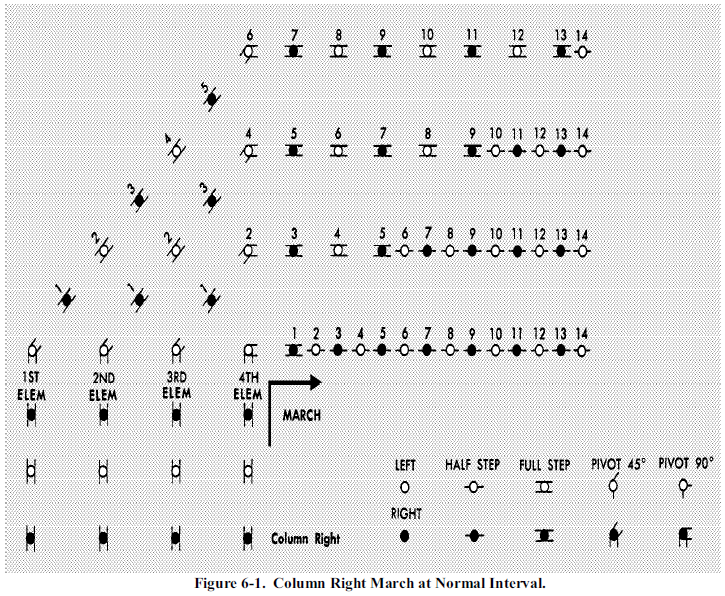 COLUMN RIGHT
Nothing on the Left
PIVOT 90⁰
FULL STEP
LEFT
PIVOT 45⁰
HALF STEP
RIGHT
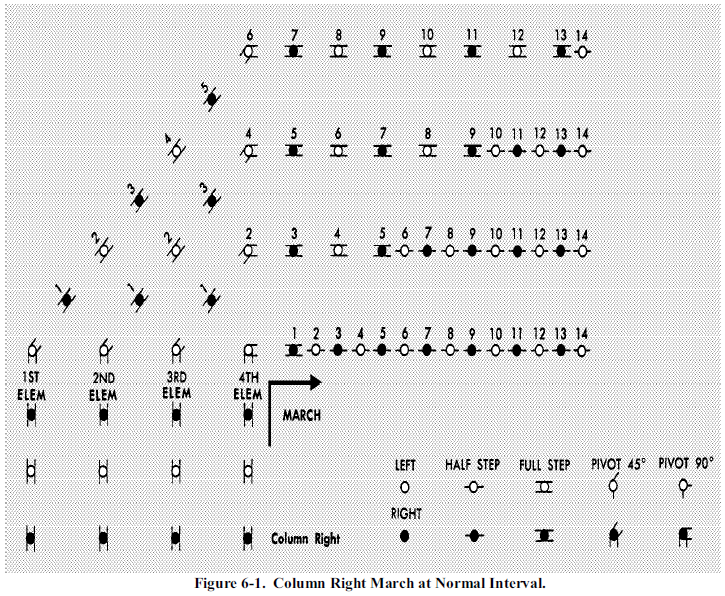 COLUMN RIGHT
March
PIVOT 90⁰
FULL STEP
LEFT
PIVOT 45⁰
HALF STEP
RIGHT
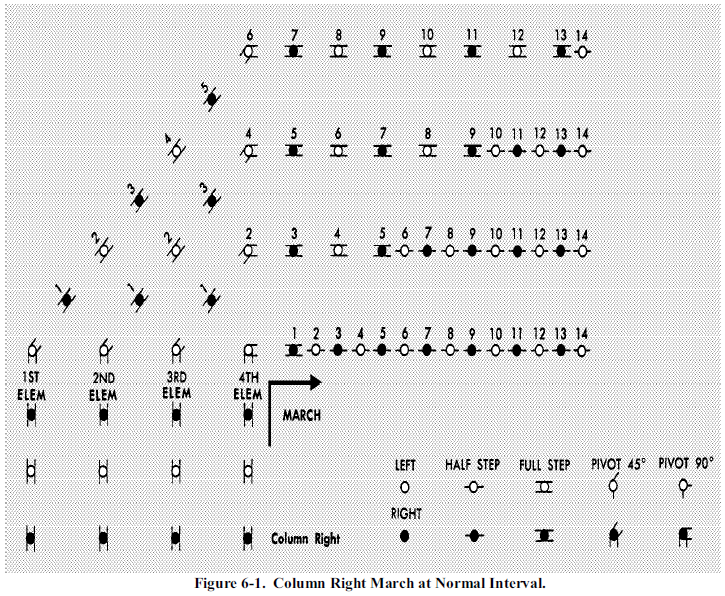 COLUMN RIGHT
PIVOT 90⁰
FULL STEP
LEFT
PIVOT 45⁰
HALF STEP
RIGHT
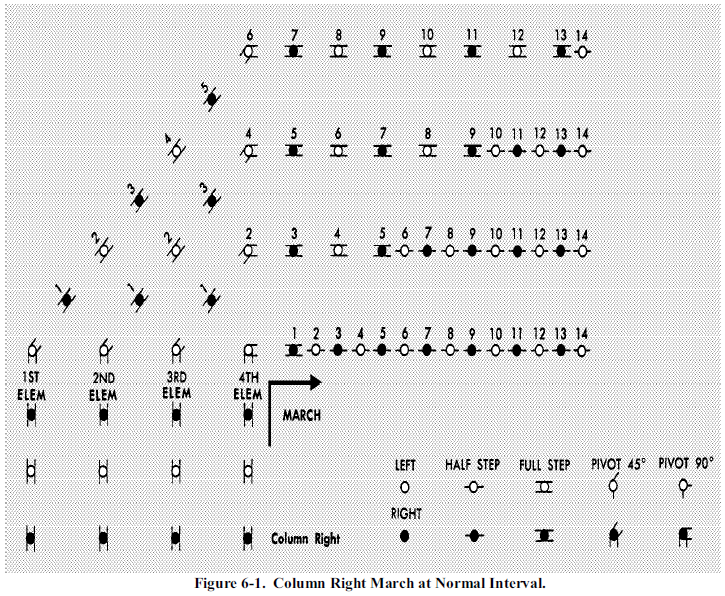 COLUMN RIGHT
PIVOT 90⁰
FULL STEP
LEFT
PIVOT 45⁰
HALF STEP
RIGHT
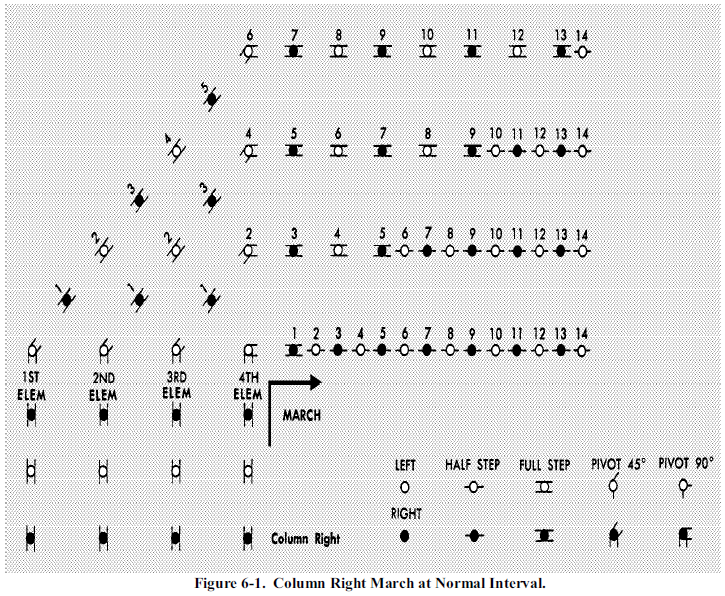 COLUMN RIGHT
PIVOT 90⁰
FULL STEP
LEFT
PIVOT 45⁰
HALF STEP
RIGHT
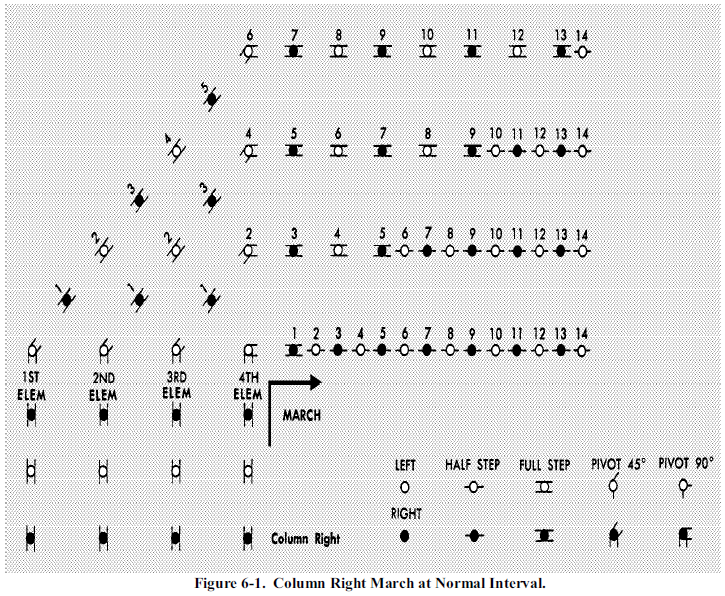 COLUMN RIGHT
PIVOT 90⁰
FULL STEP
LEFT
PIVOT 45⁰
HALF STEP
RIGHT
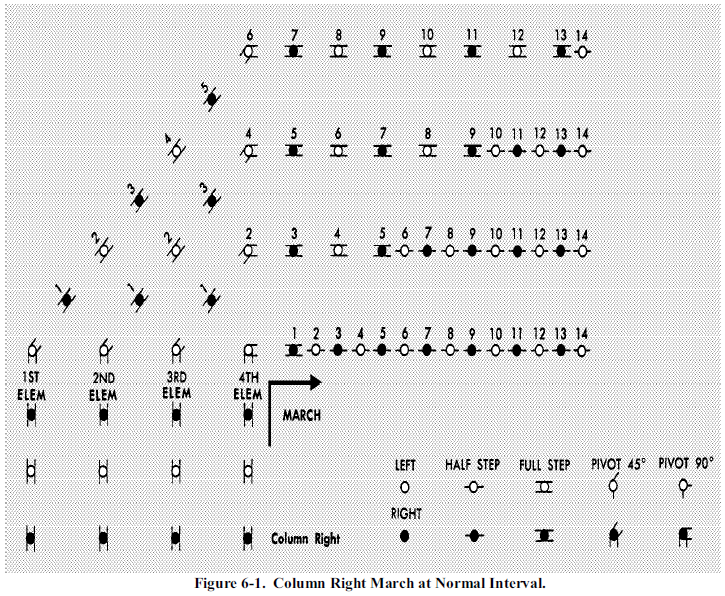 COLUMN RIGHT
PIVOT 90⁰
FULL STEP
LEFT
PIVOT 45⁰
HALF STEP
RIGHT
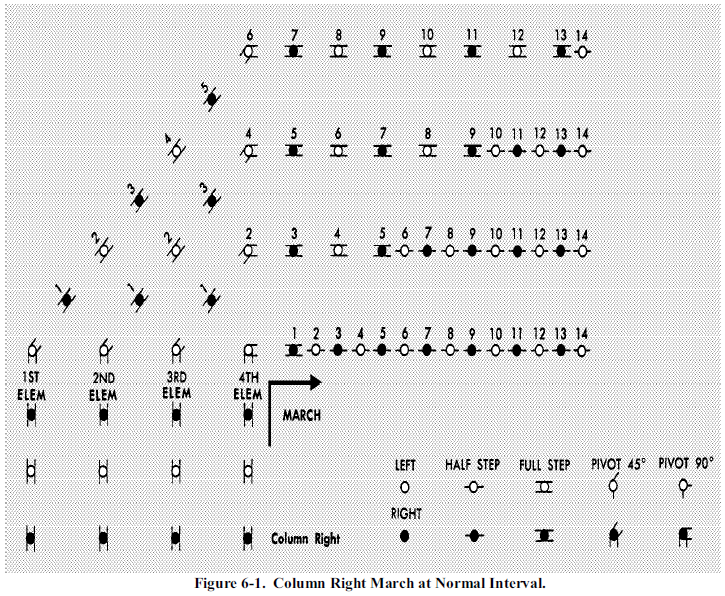 COLUMN RIGHT
PIVOT 90⁰
FULL STEP
LEFT
PIVOT 45⁰
HALF STEP
RIGHT
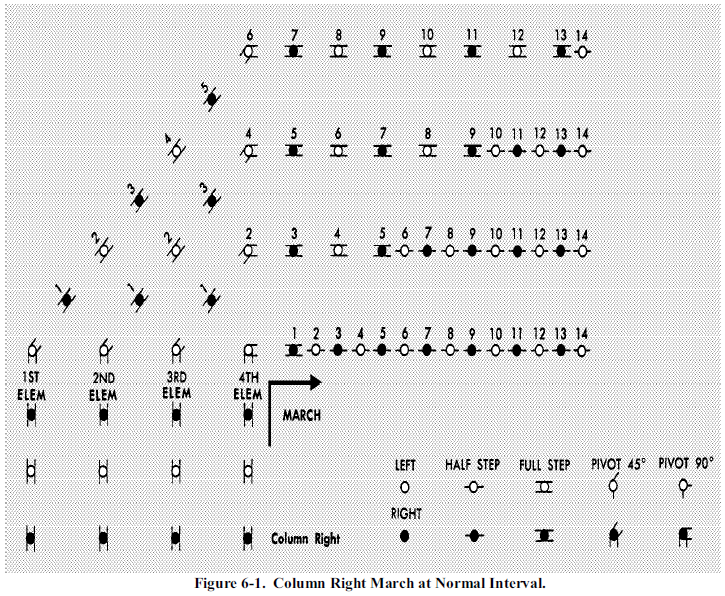 COLUMN RIGHT
PIVOT 90⁰
FULL STEP
LEFT
PIVOT 45⁰
HALF STEP
RIGHT
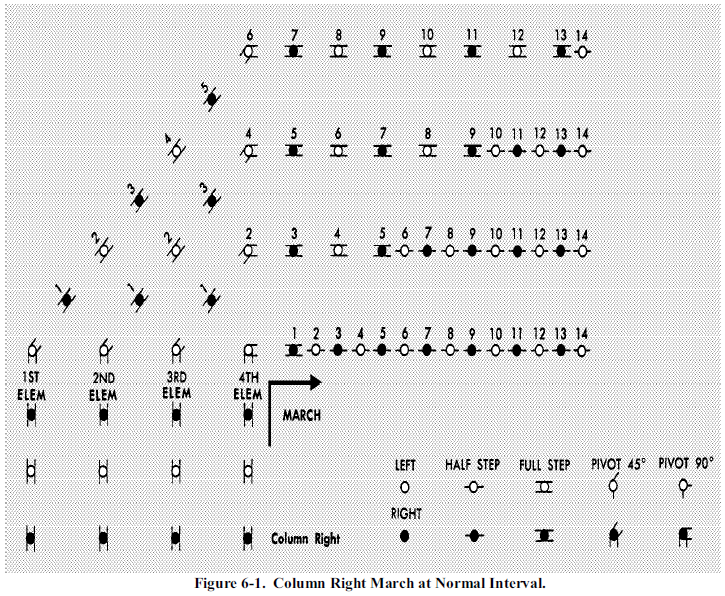 COLUMN RIGHT
PIVOT 90⁰
FULL STEP
LEFT
PIVOT 45⁰
HALF STEP
RIGHT
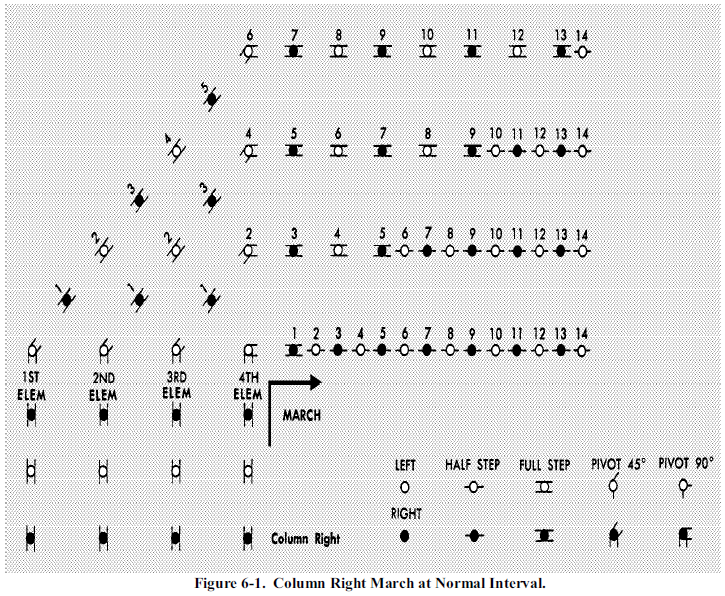 COLUMN RIGHT
PIVOT 90⁰
FULL STEP
LEFT
PIVOT 45⁰
HALF STEP
RIGHT
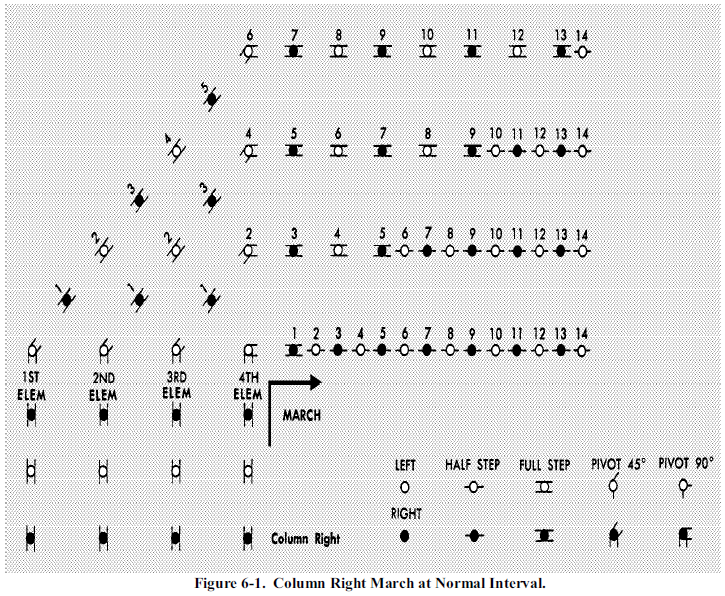 COLUMN RIGHT
PIVOT 90⁰
FULL STEP
LEFT
PIVOT 45⁰
HALF STEP
RIGHT
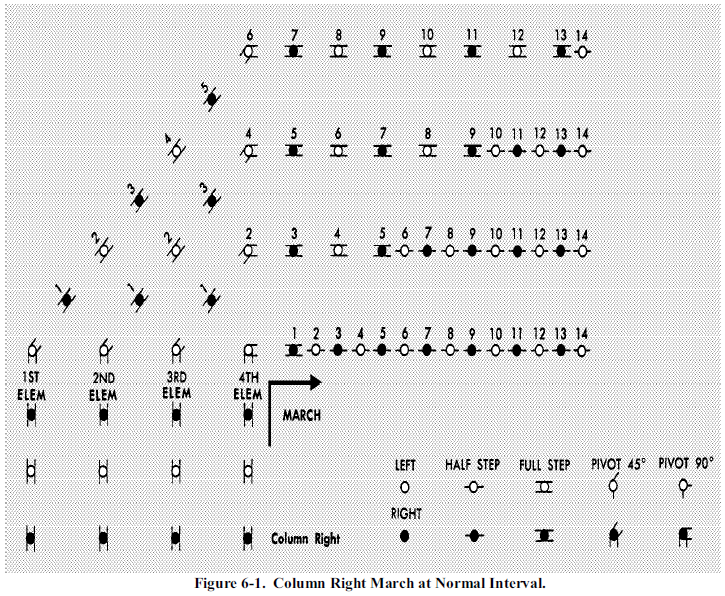 COLUMN RIGHT
PIVOT 90⁰
FULL STEP
LEFT
PIVOT 45⁰
HALF STEP
RIGHT
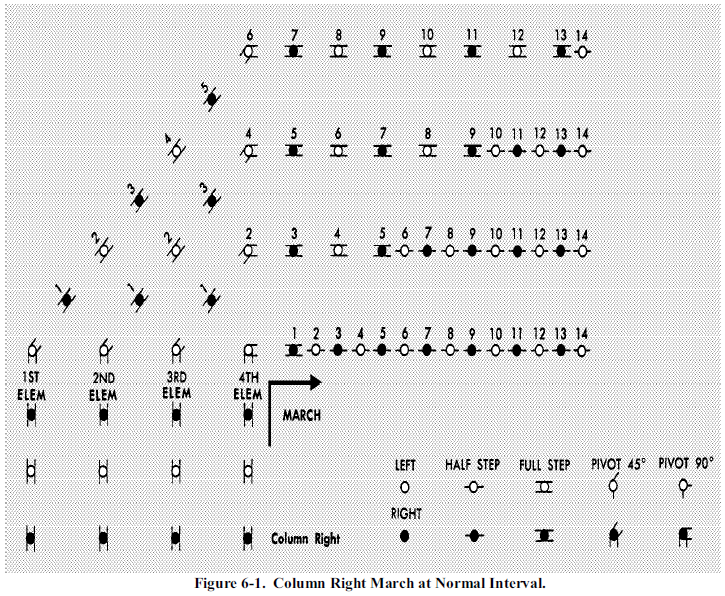 COLUMN RIGHT
PIVOT 90⁰
FULL STEP
LEFT
PIVOT 45⁰
HALF STEP
RIGHT
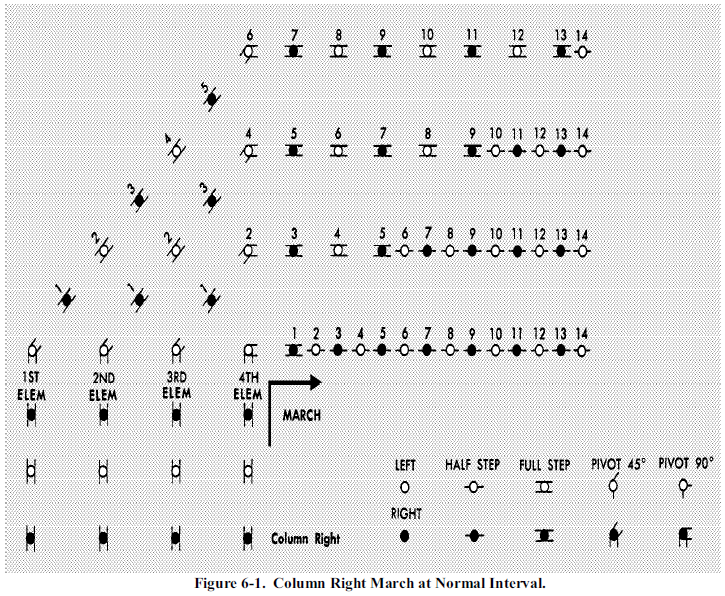 COLUMN RIGHT
PIVOT 90⁰
FULL STEP
LEFT
PIVOT 45⁰
HALF STEP
RIGHT
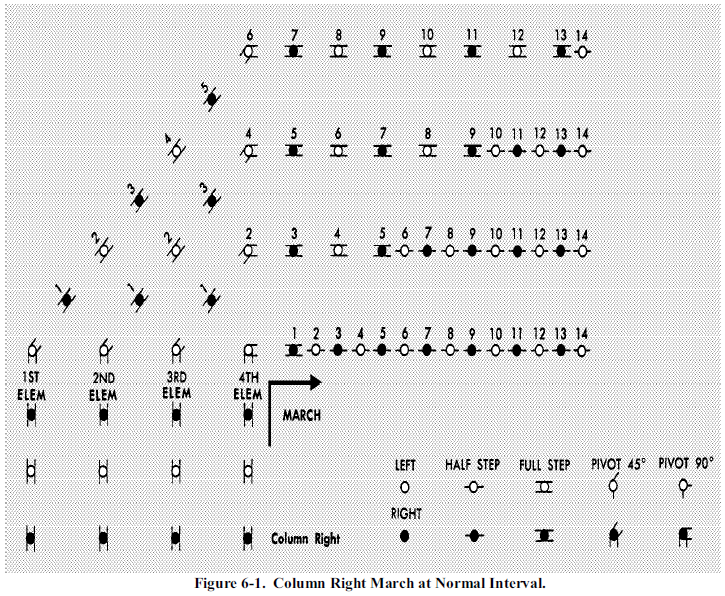 COLUMN RIGHT
PIVOT 90⁰
FULL STEP
LEFT
PIVOT 45⁰
HALF STEP
RIGHT
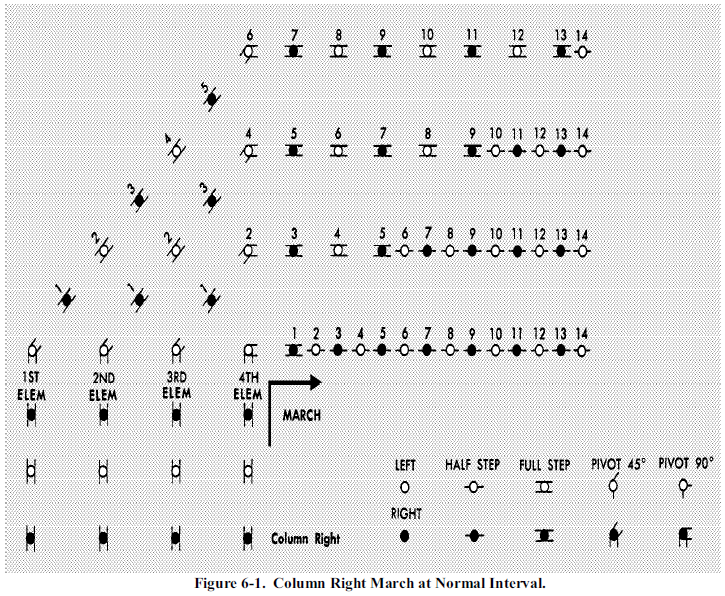 COLUMN RIGHT
PIVOT 90⁰
FULL STEP
LEFT
PIVOT 45⁰
HALF STEP
RIGHT
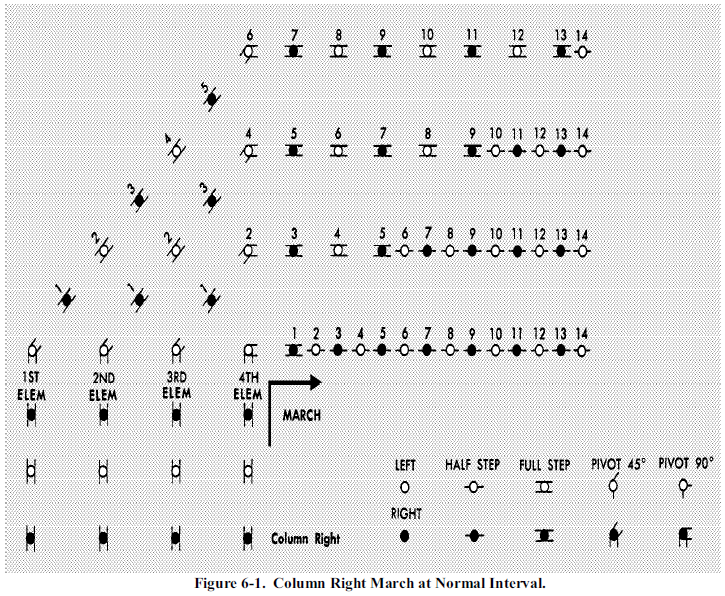 COLUMN RIGHT
PIVOT 90⁰
FULL STEP
LEFT
PIVOT 45⁰
HALF STEP
RIGHT